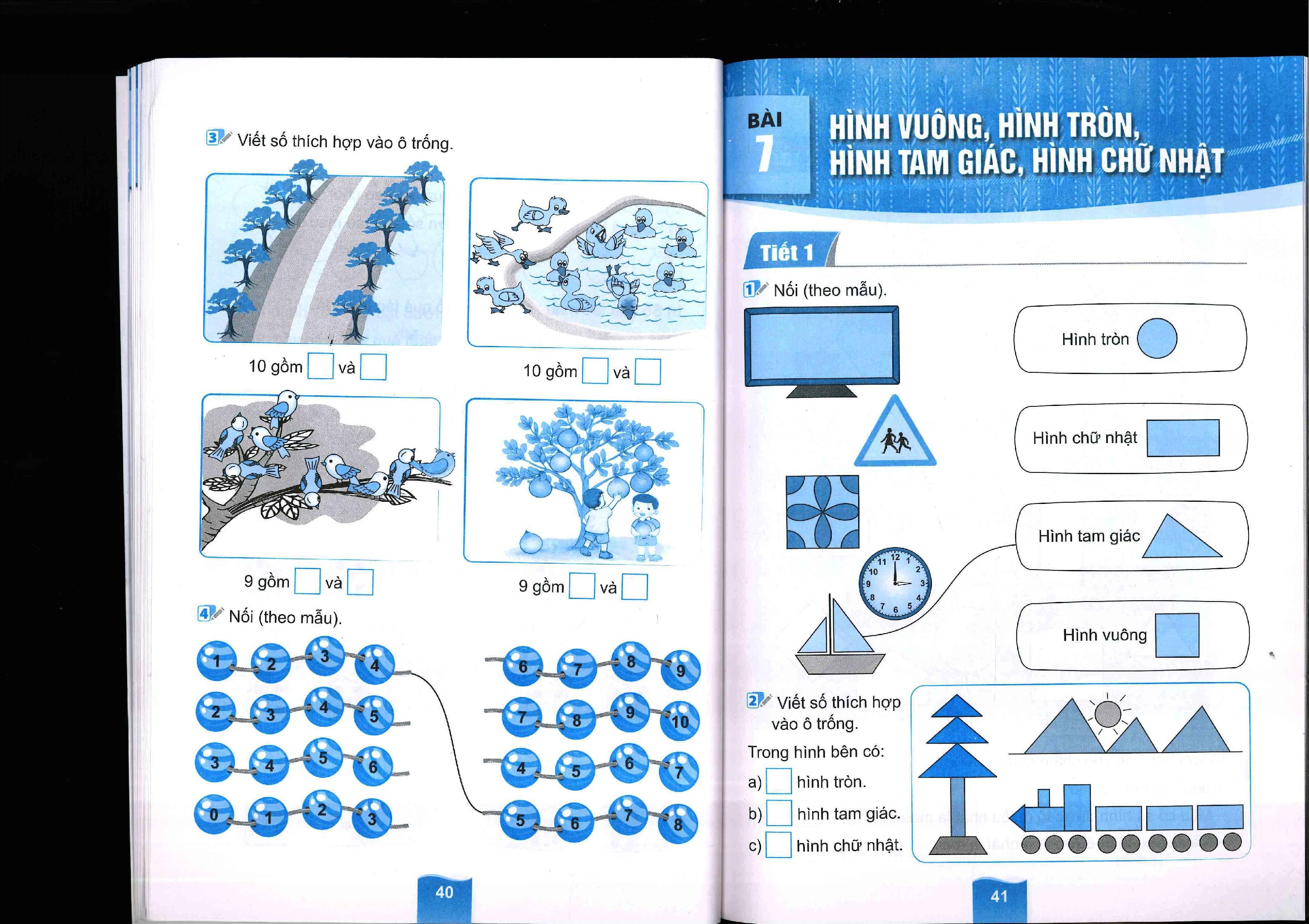 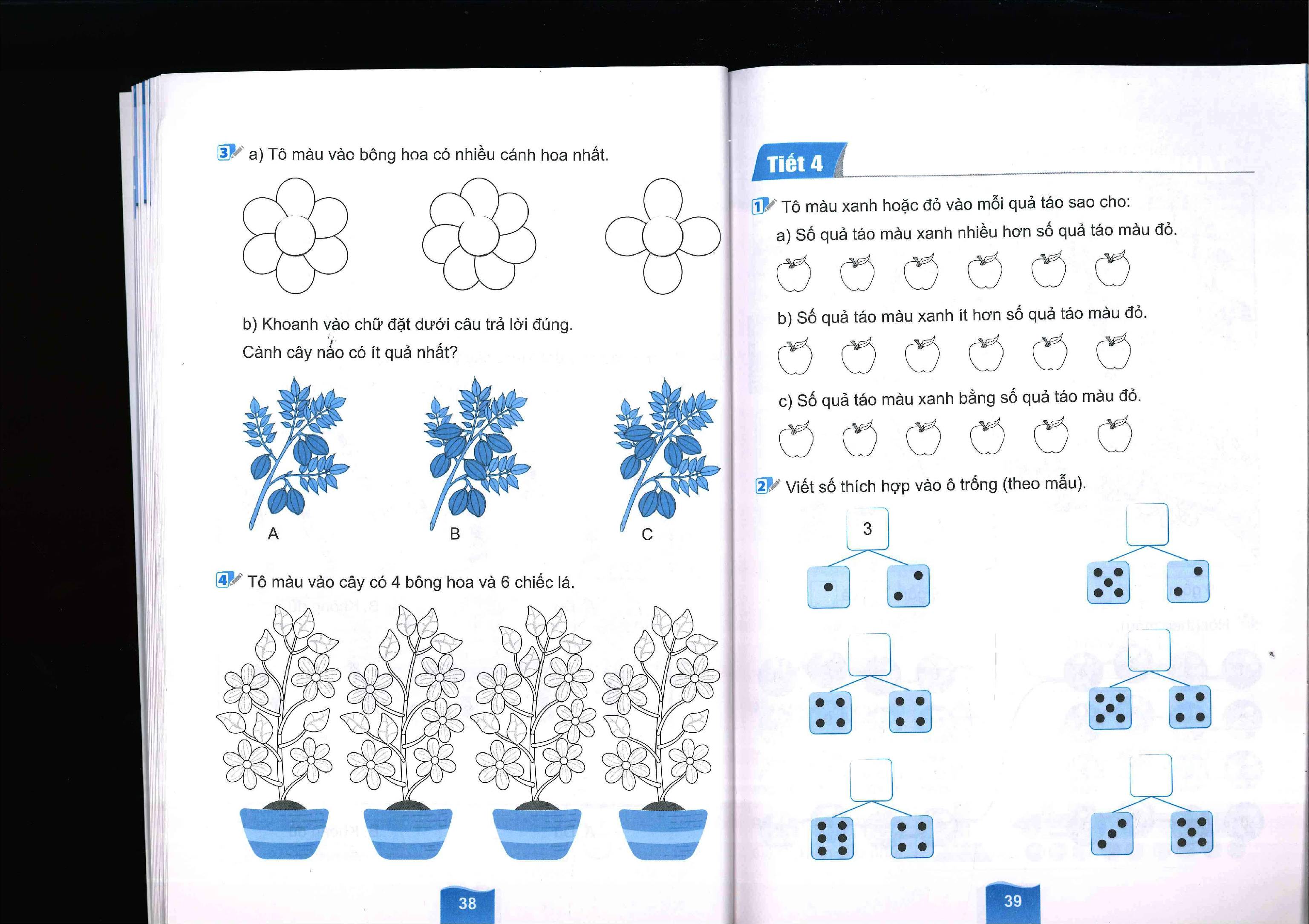 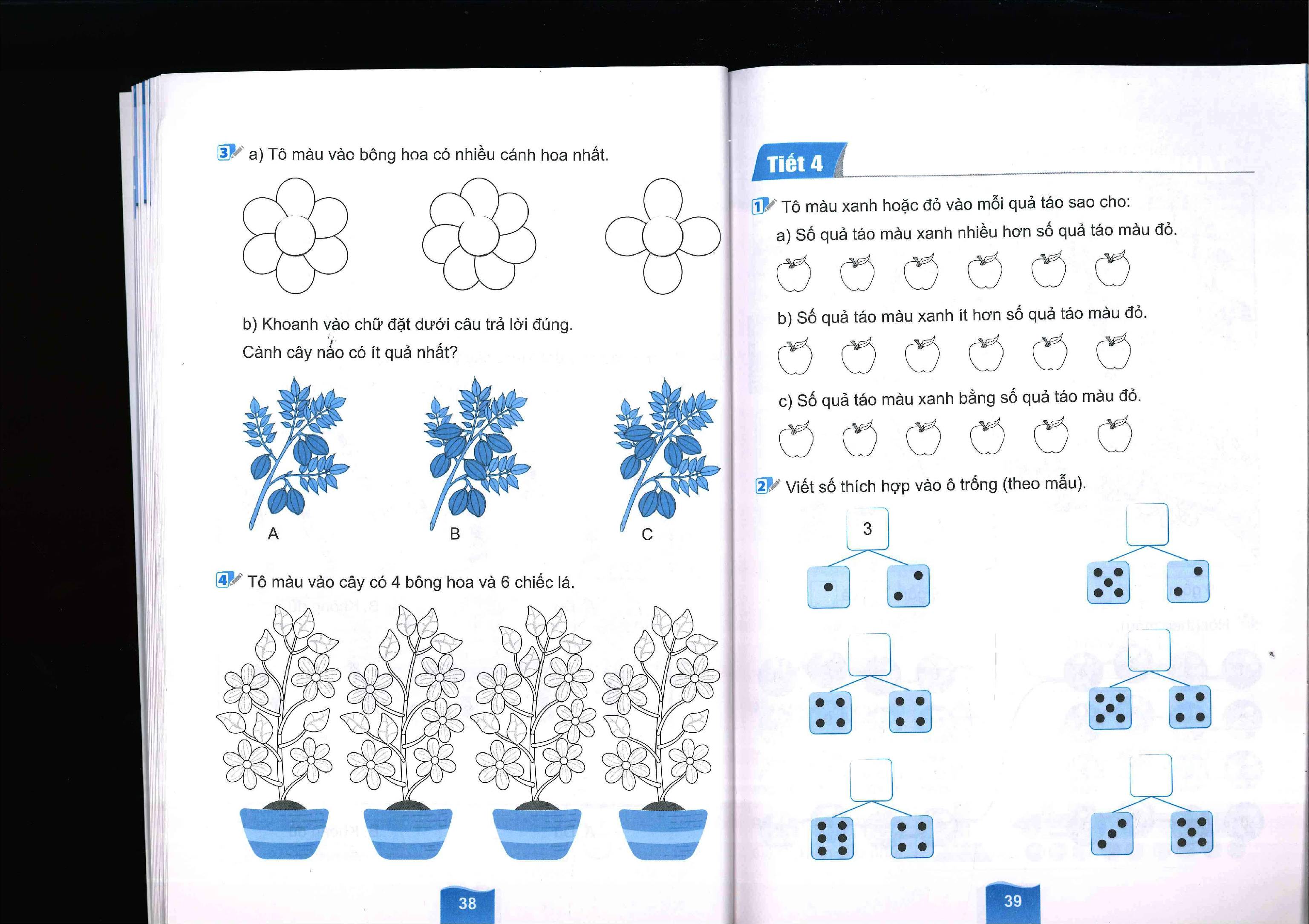 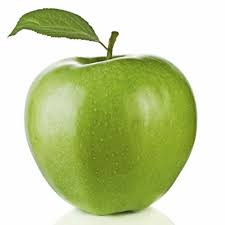 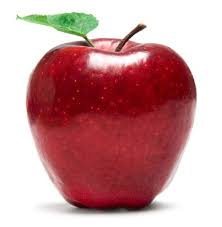 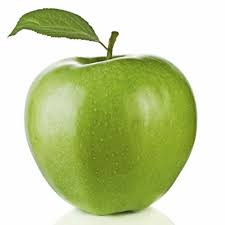 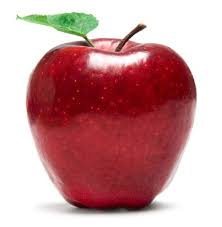 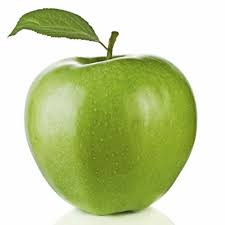 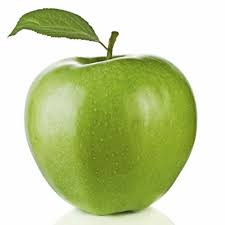 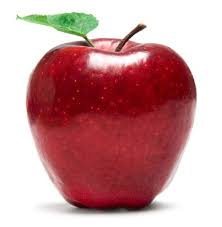 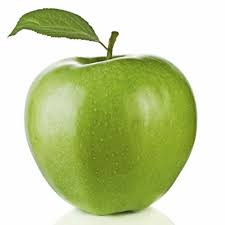 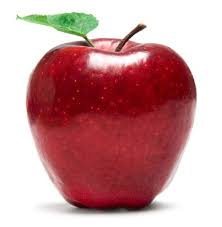 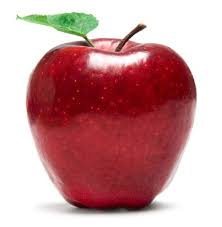 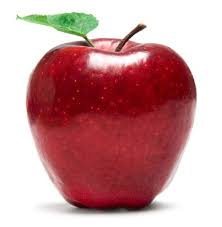 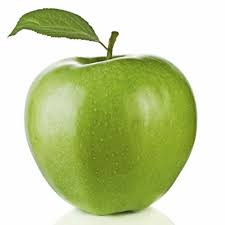 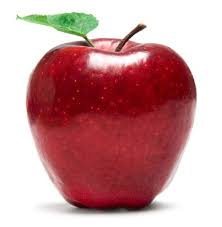 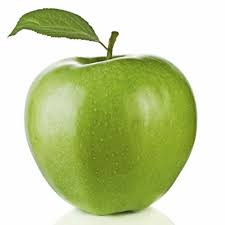 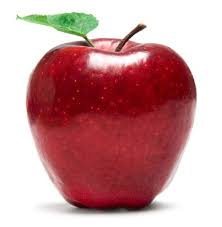 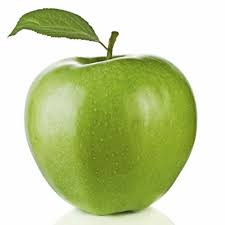 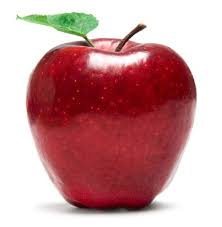 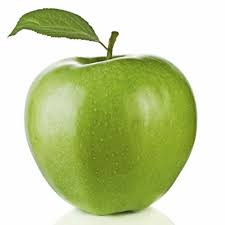 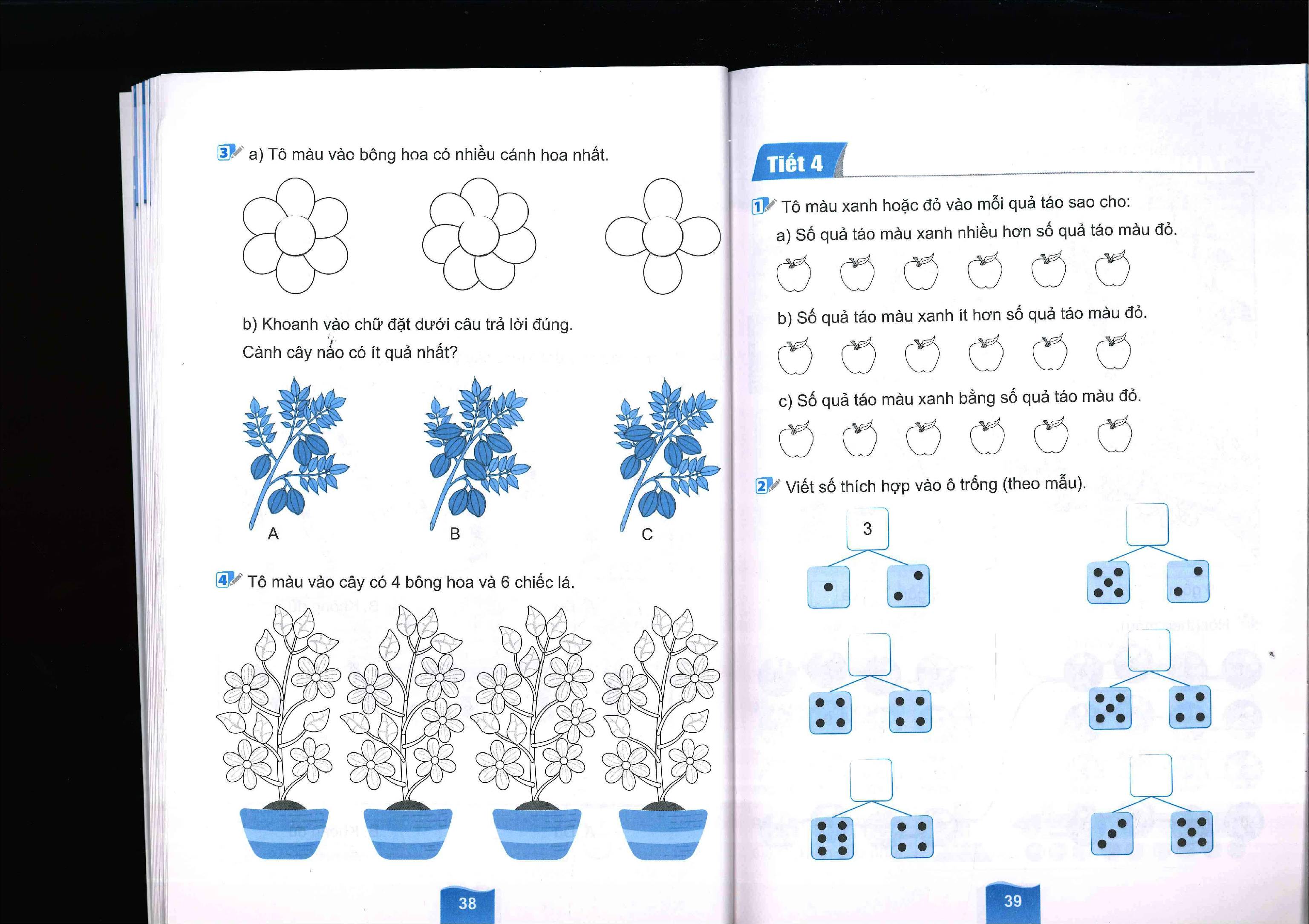 7
9
8
10
8
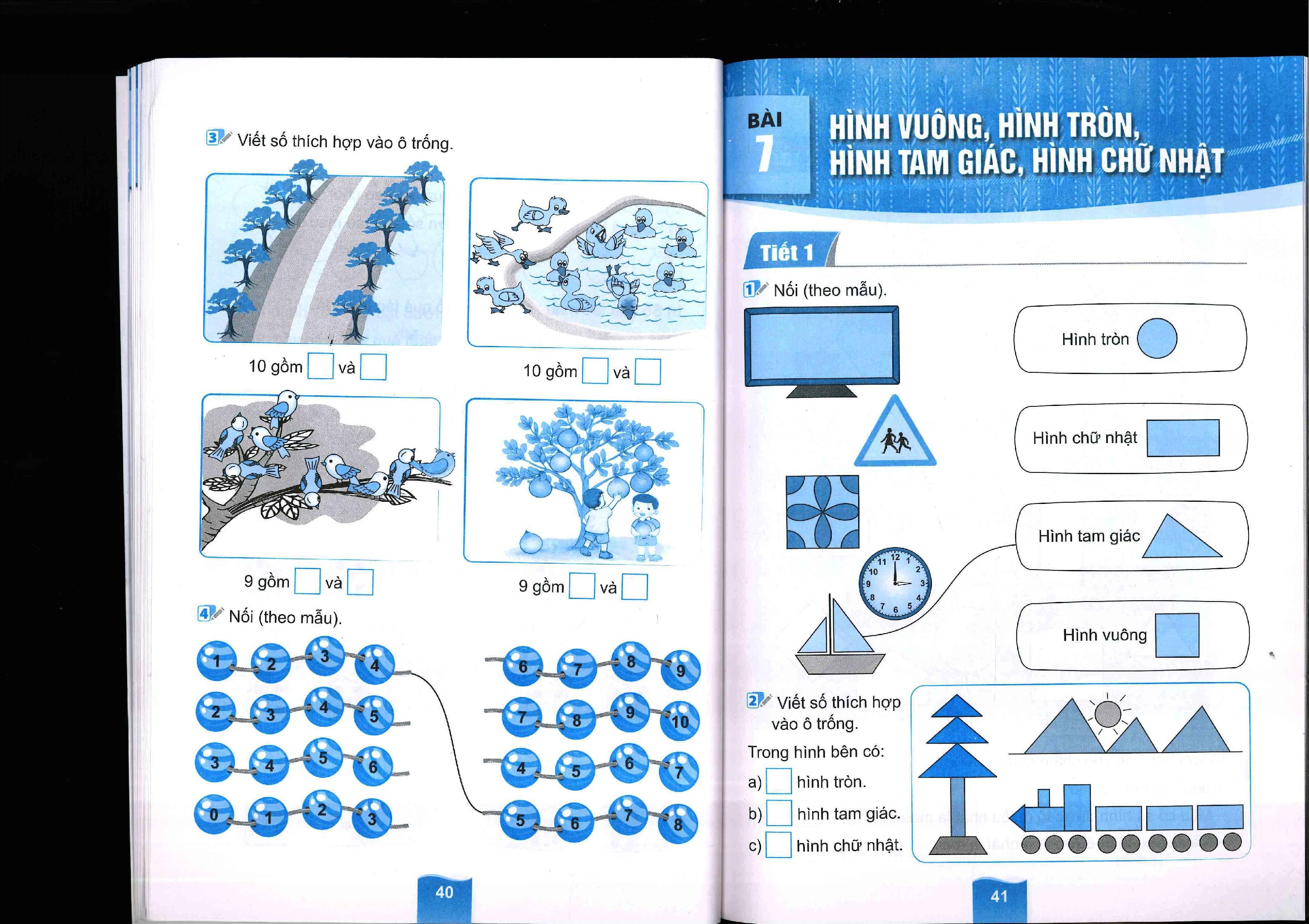 5
5
3
7
4
5
3
6
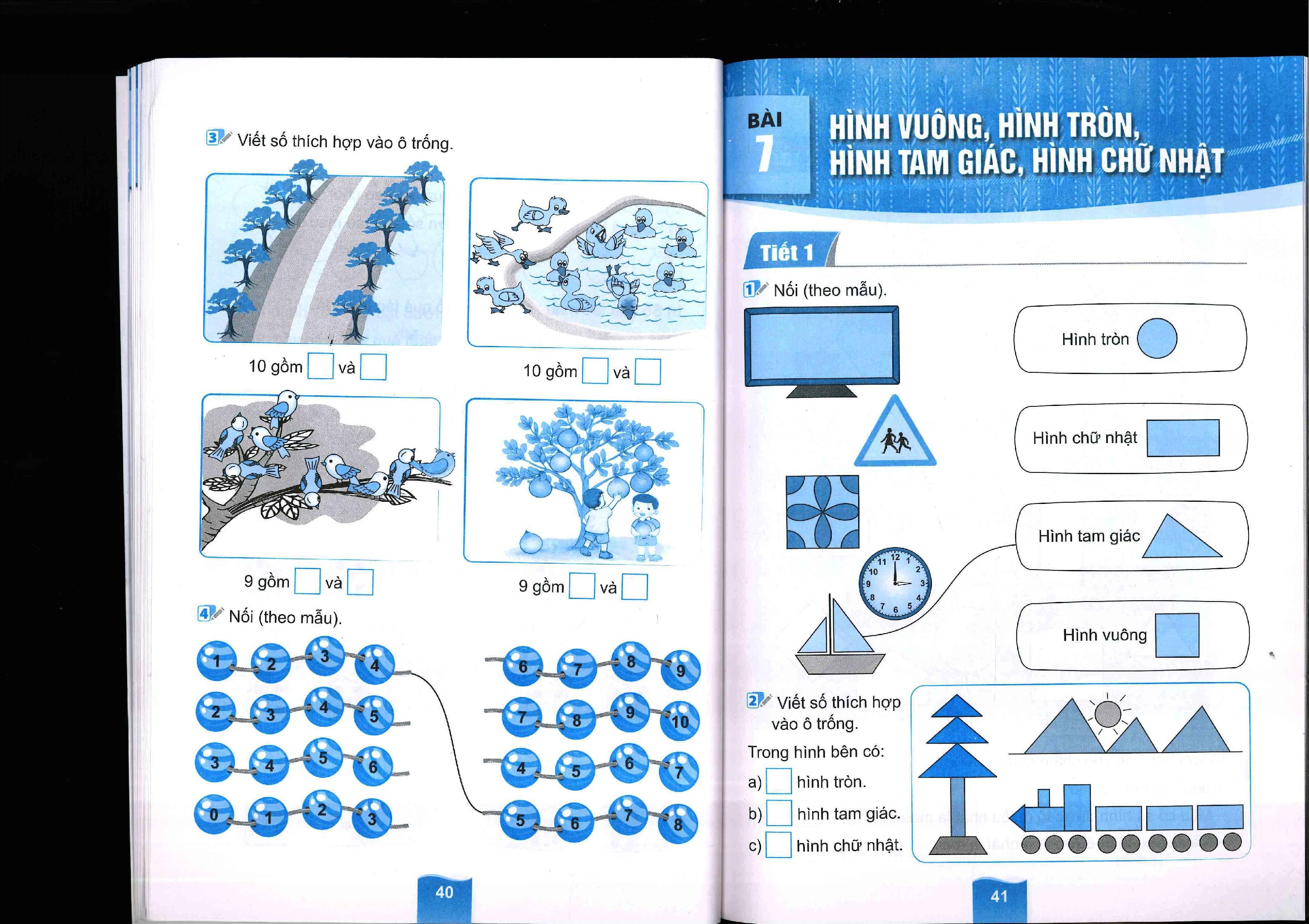